Warm up! Be the teacher.
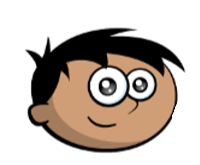 thecatisfluffy
Amjed
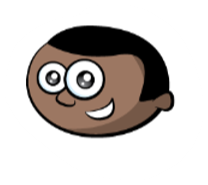 The cat is fluffy.
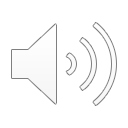 Destiny
[Speaker Notes: Amjed and Destiny have both wrote a sentence about the cat, who has made a mistake and what have they done wrong?]
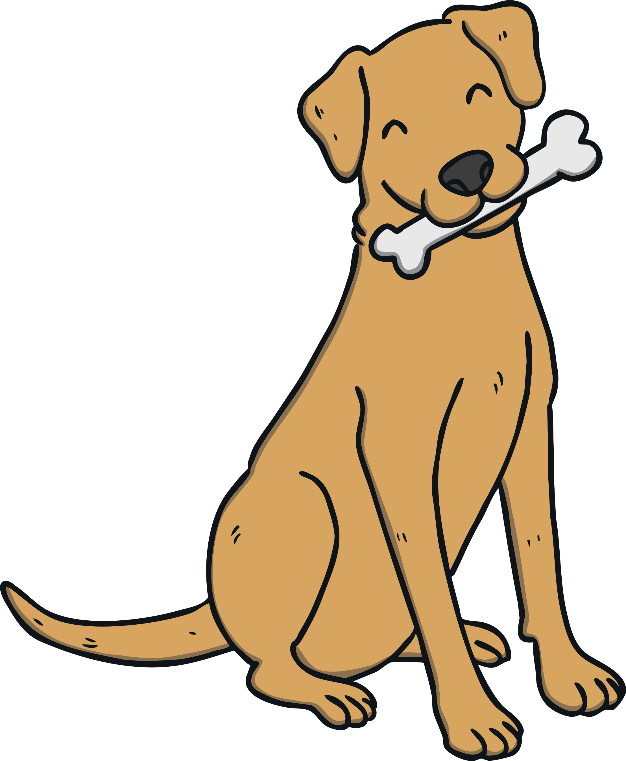 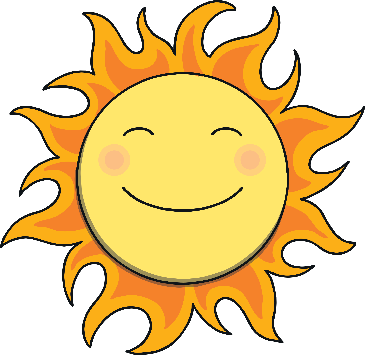 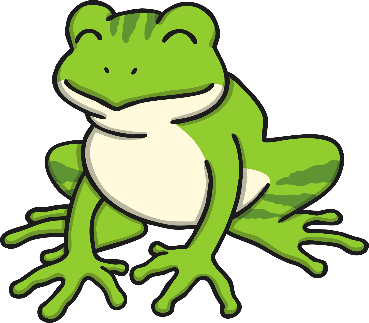 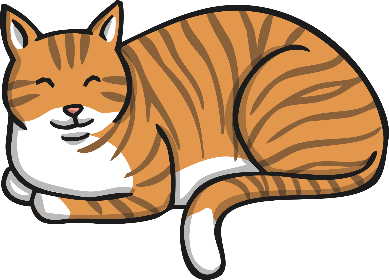 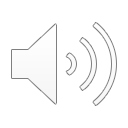 [Speaker Notes: Can you spot which one of the pictures rhymes with d-o-g dog?

Answer: frog]
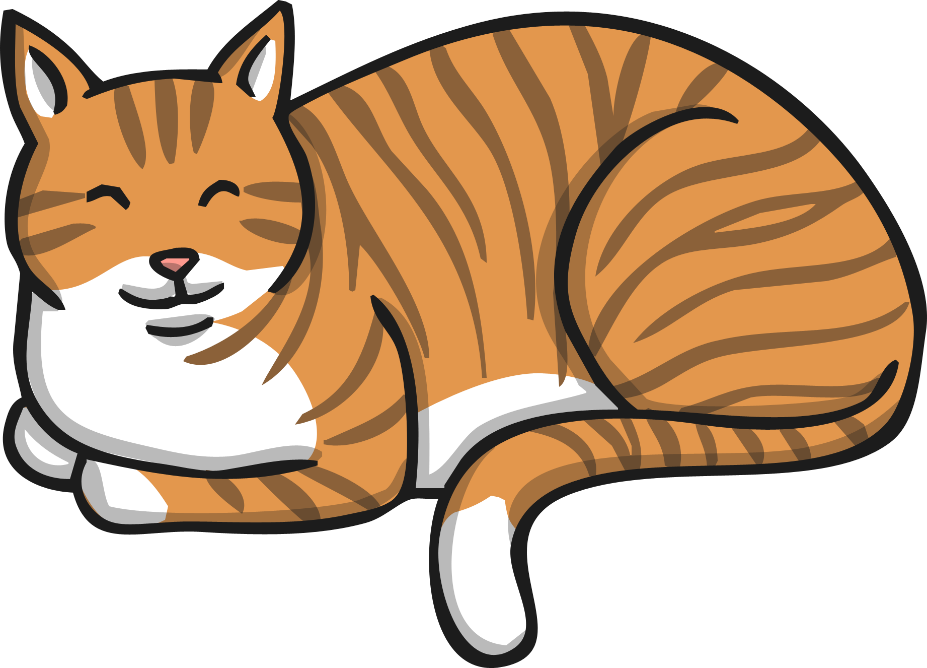 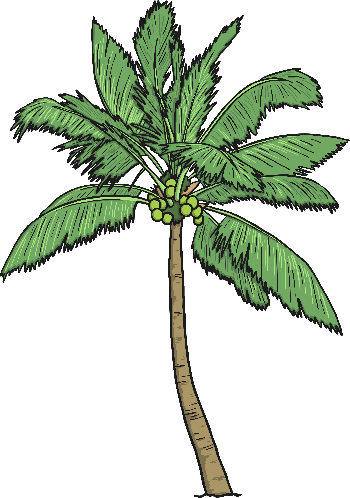 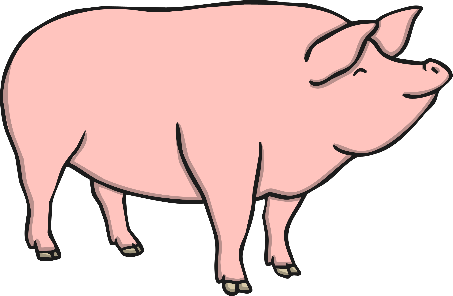 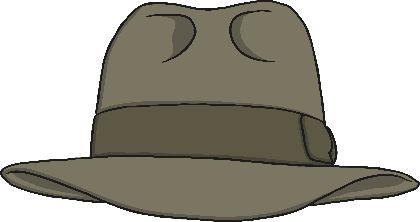 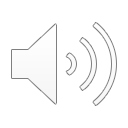 [Speaker Notes: Well done! It was frog. Now can you find the picture of the word that rhymes with c-a-t, cat?]
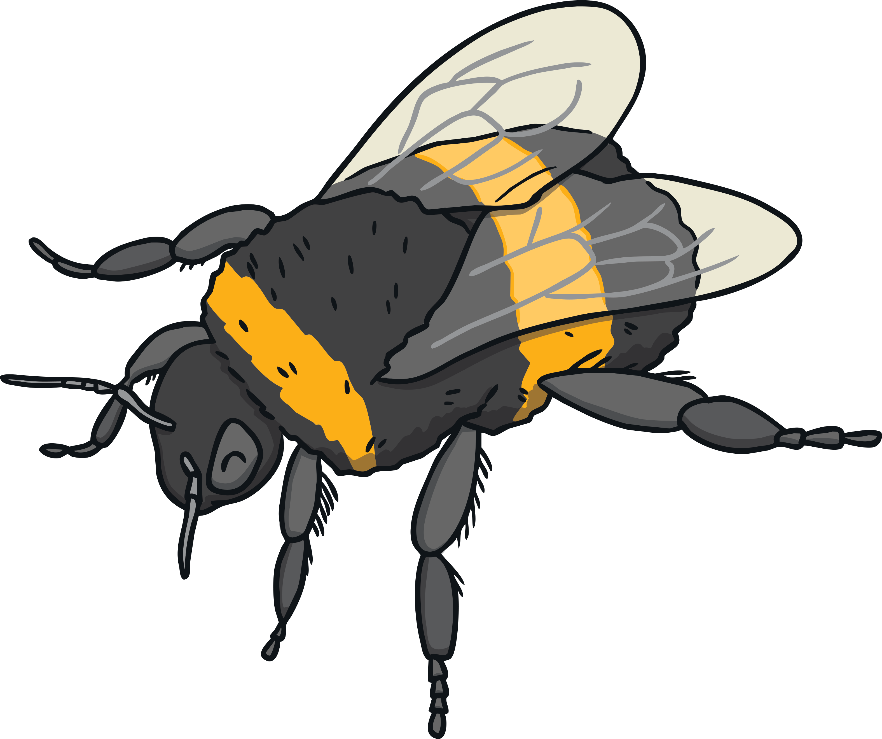 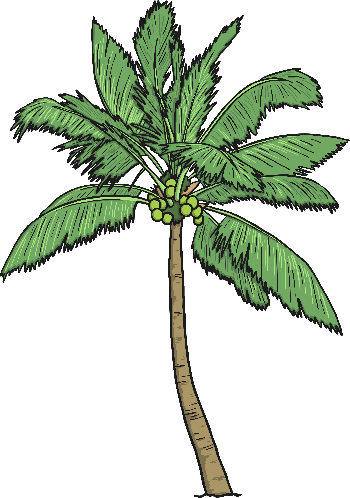 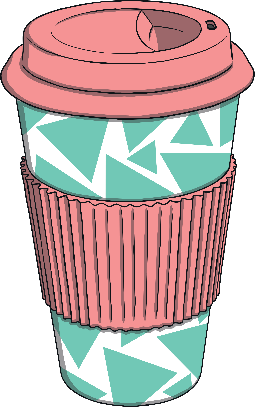 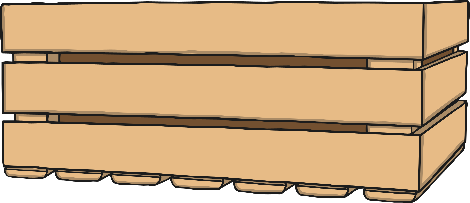 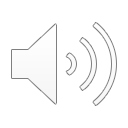 [Speaker Notes: It was hat! Cat, hat. Now which one rhymes with bee?]
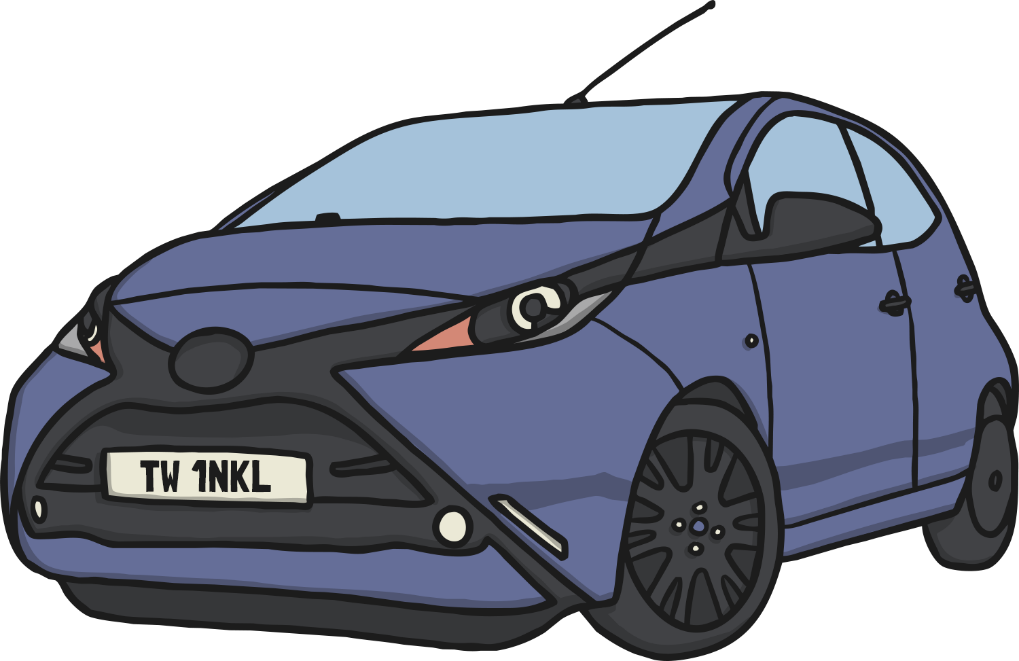 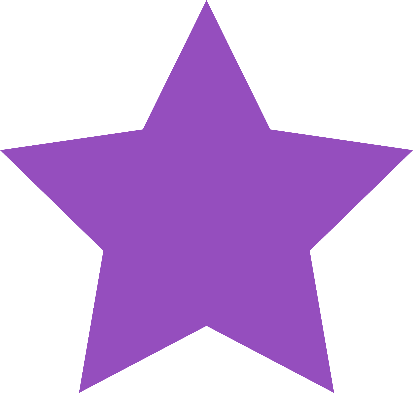 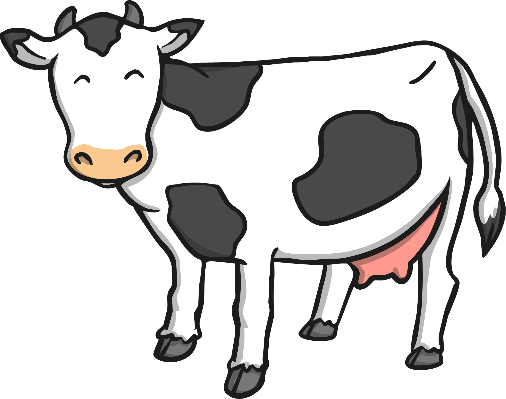 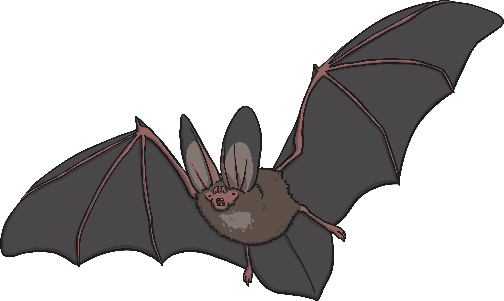 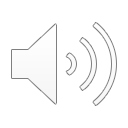 [Speaker Notes: Bee, tree! Now the last one, which one rhymes with c-ar, car? --- That’s right s-t-ar, car star.]
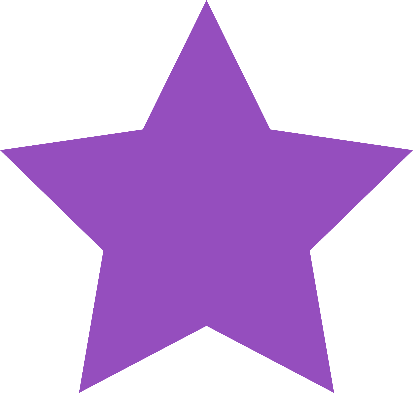 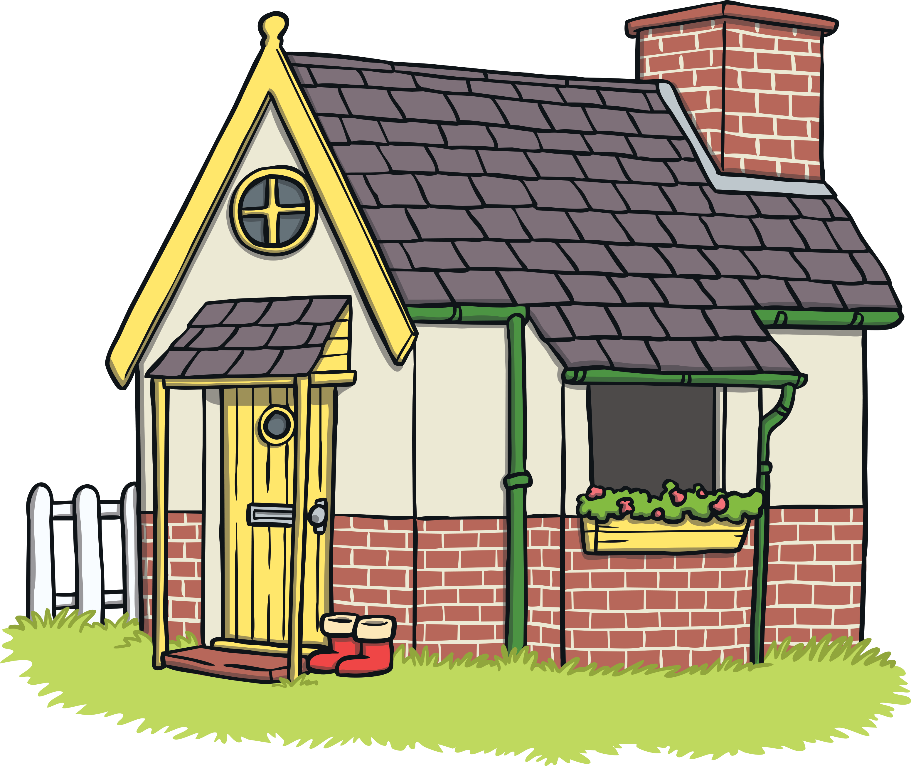 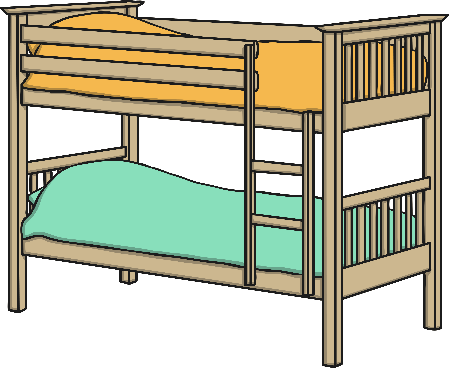 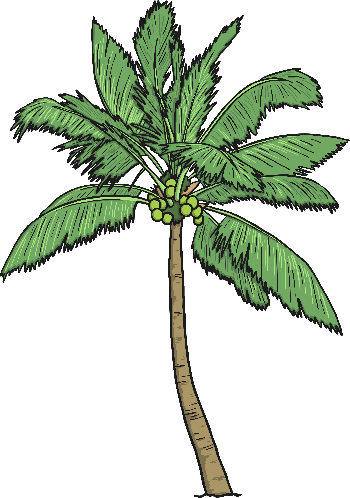 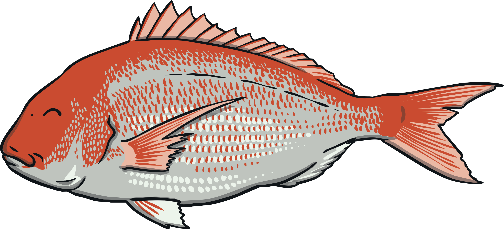 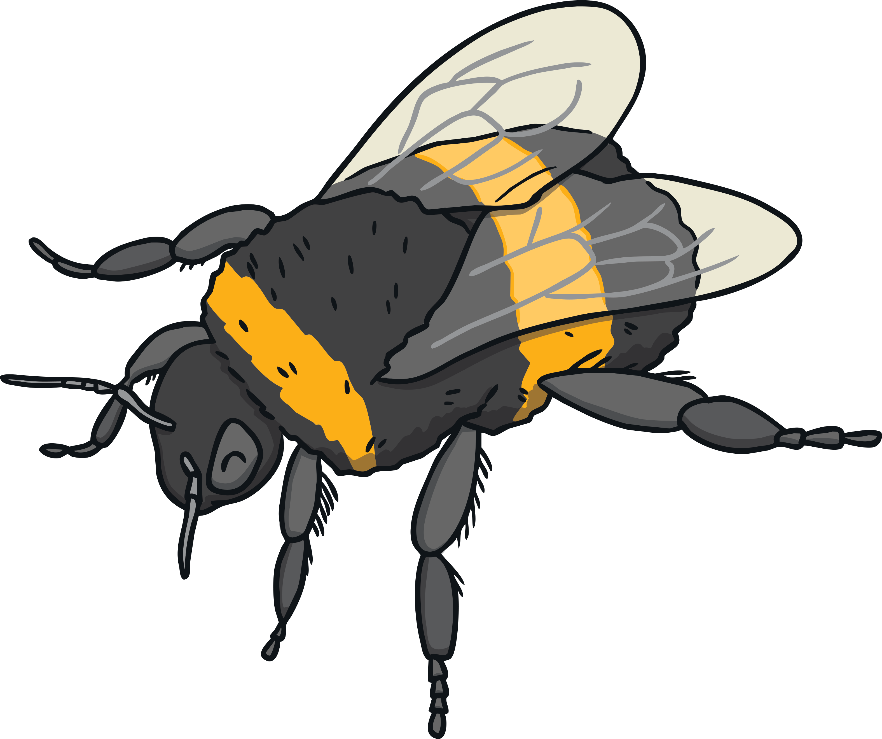 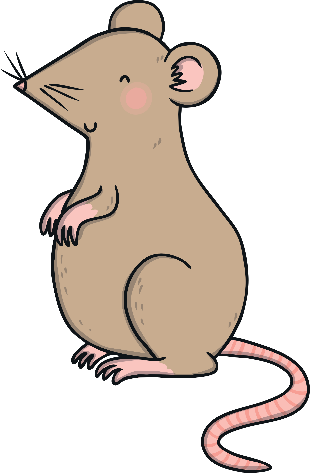 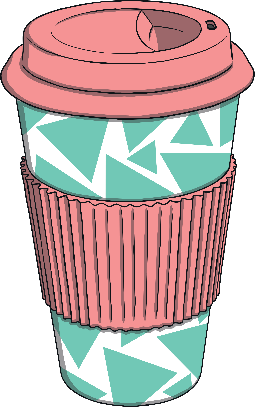 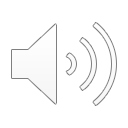 [Speaker Notes: Here you will find a range of pictures, some of these words rhyme with each other. Can you spot them?]
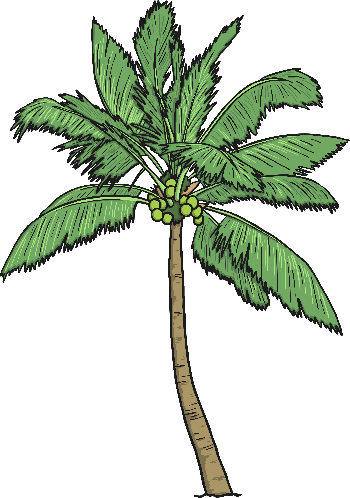 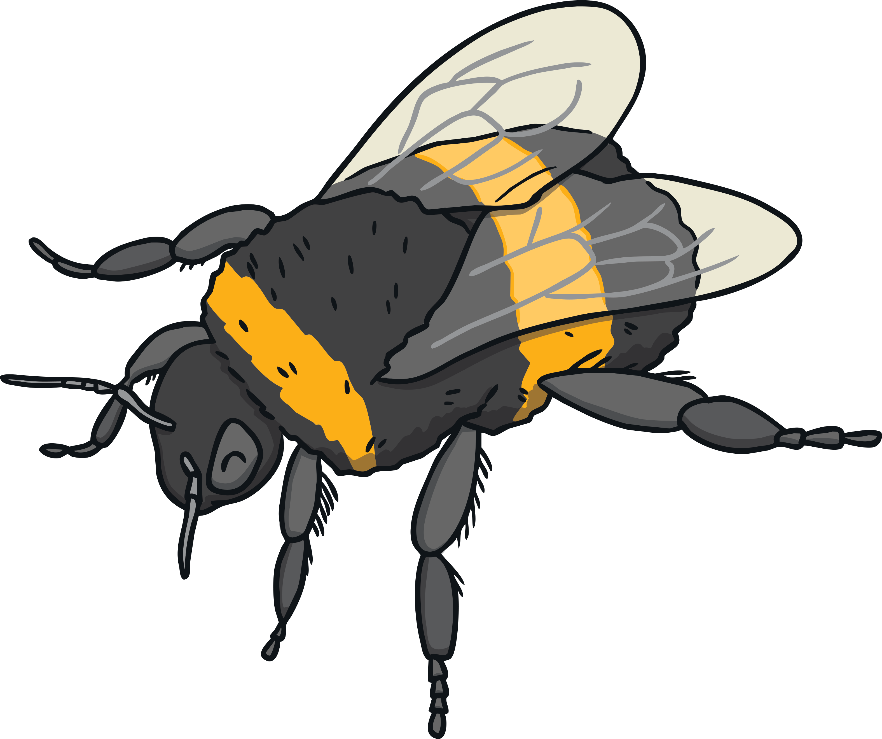 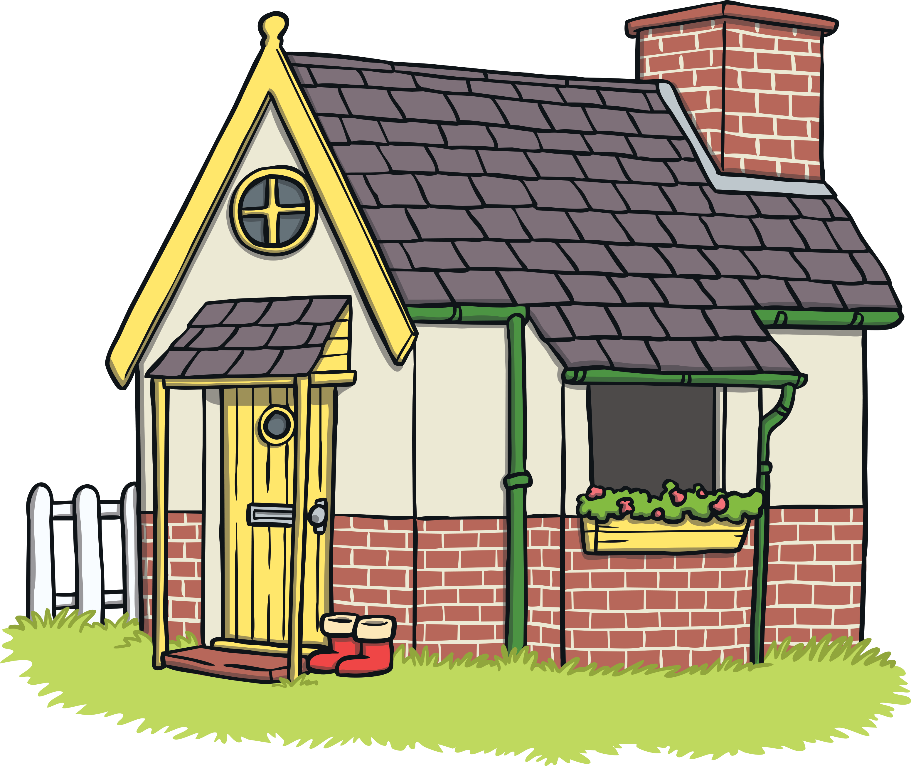 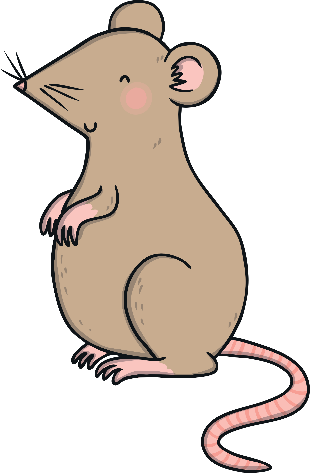 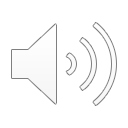 [Speaker Notes: Tree and bee, house and mouse. Now let’s have a go at writing a rhyming string!]
Finish the rhyming string:
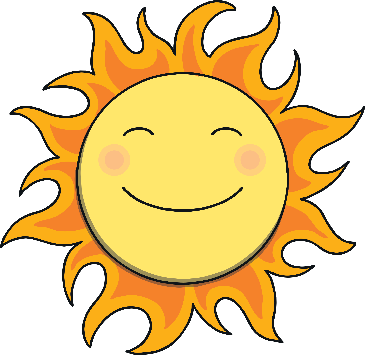 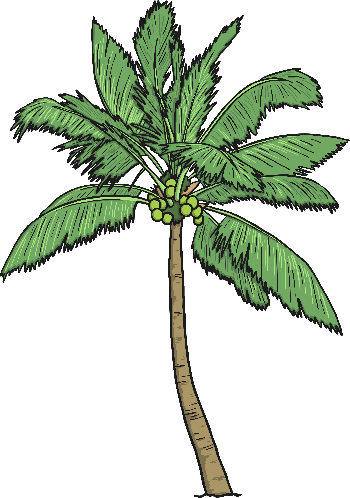 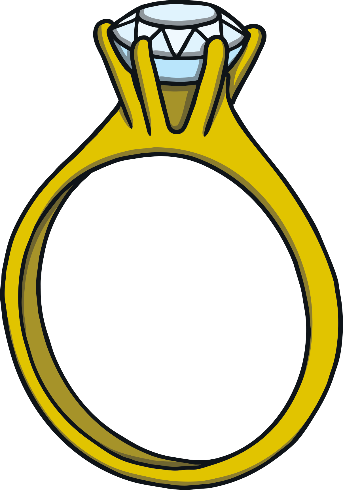 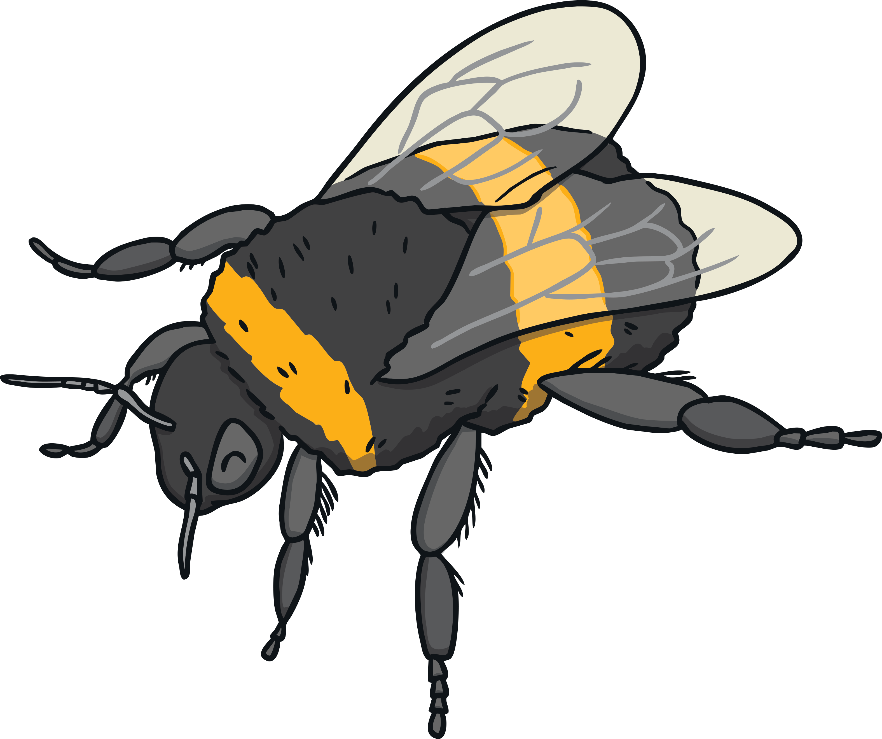 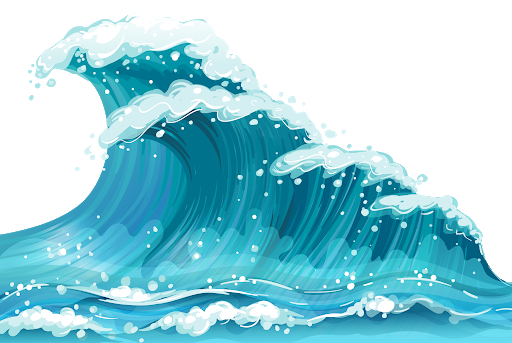 tree
bee
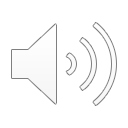 [Speaker Notes: Finish the rhyming string, we have our t-r-ee and b-ee. Remember they need to have the same sound at the end. So is it the –u-n sun? r-i-ng ring? S-ea sea?]
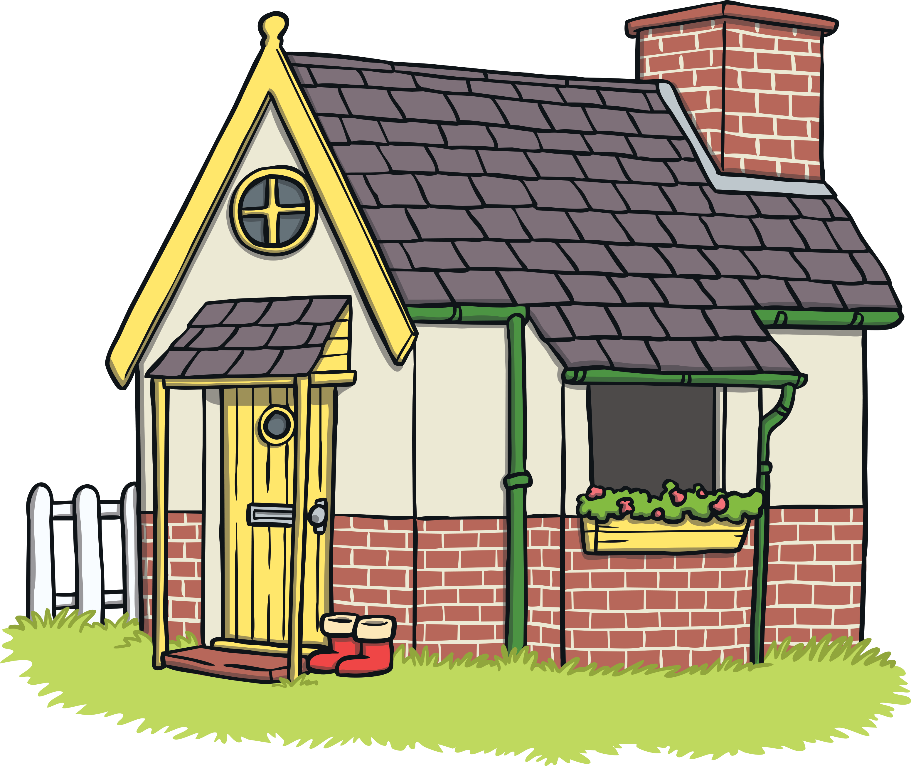 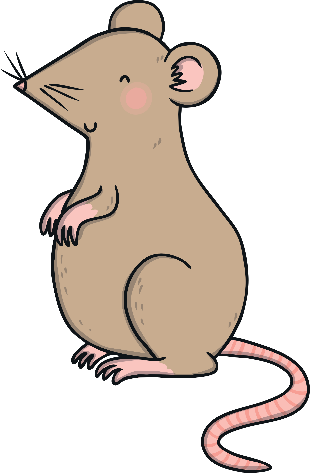 Finish the rhyming couplet:
Here is Jack the __________,

He lives in a brick __________.
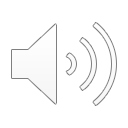 [Speaker Notes: It was the sea! The ee sound at the end really stood out. Now let’s use the other pair to make a couplet. Finish the rhyming couplet here is Jack the _____ he lives in a brick ______. Which word is first, house or mouse? Jack the house or Jack the mouse? Brick house or brick mouse?]
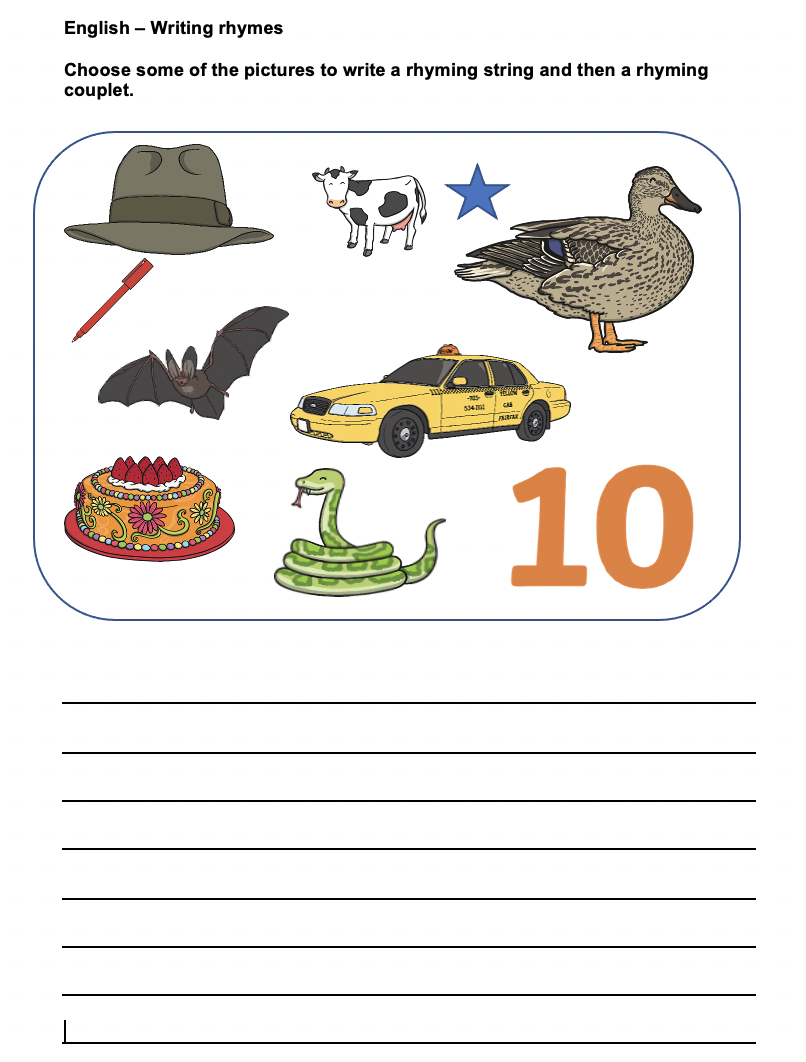 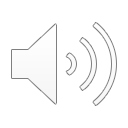 Warm up! Be the teacher.
Amjed needs to use finger spaces, a capital letter and a full stop.
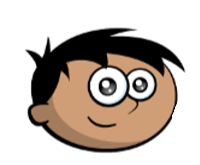 thecatisfluffy
Amjed
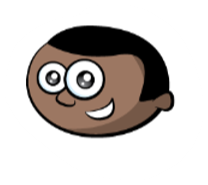 The cat is fluffy.
Destiny